Let’s get flexible
Ohio TriDistrict RMS
OPENING ACTIVITY:
What is one opportunity that flexibility might bring to your region?
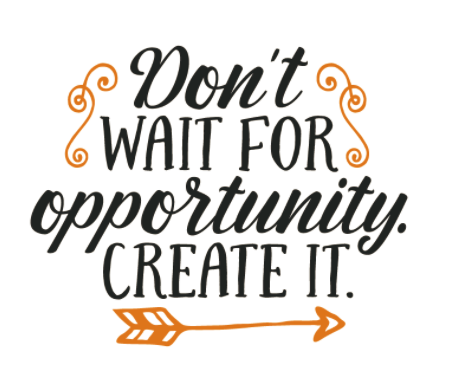 OBJECTIVES
New Flexibility from 2016 Council on Legislation 
Satellite Clubs
Examples of Flexible Club Formats and Membership Types
Resources
NEW FLEXIBILITY
Flexibility in meeting frequency, format, and attendance
Dual Membership for Rotaractors
Flexibility in Membership Types
All new membership types reported to RI asactive or honorary
Examples:
Corporate
Family
Associate
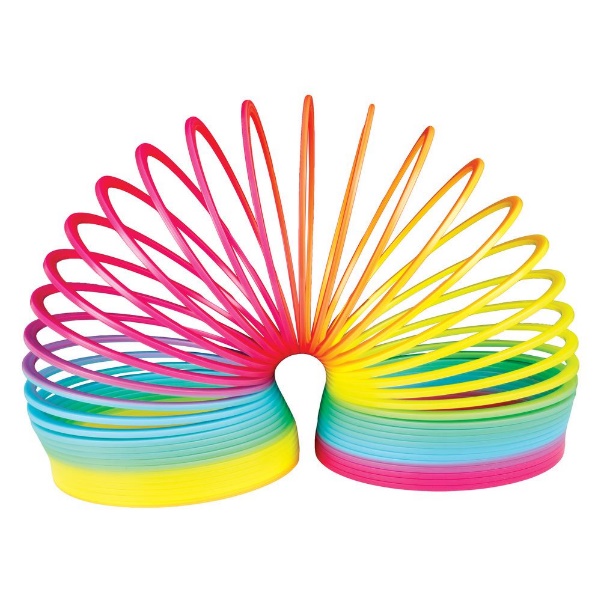 [Speaker Notes: Flexibility in meeting frequency, format, and attendance
Determine the best day and time for their meetings
Change or cancel a meeting, if the need arises
Count service projects or social events as meetings
Choose whether to gather in person, meet online, alternate between online and in-person meetings, or even use both formats at the same time (for example, a member could participate in an in-person meeting online through video chat)
Amend their bylaws to either relax or tighten attendance requirements and policies of terminating members for poor attendance
Rotary clubs now have the option of reducing their meeting frequency as long as they meet in some way at least twice per month. They are still expected to forward attendance reports to the district governor within 15 days of the last meeting of each month.

Dual Membership for Rotaractors
The Council amended the Rotary International Bylaws to permit Rotaractors who meet the qualifications of membership to join a Rotary club while remaining Rotaract members. 
 
We hope that giving qualified young leaders a way to maintain their involvement in Rotaract, along with giving Rotary clubs greater flexibility in the format and frequency of meetings, will facilitate Rotaractors’ transition Rotary clubs. As members of the family of Rotary, Rotaractors are committed to the world community and share Rotary’s goals of furthering service, world understanding, and peace.

Flexibility in Membership Types
The RI Bylaws and Standard Rotary Club Constitution provide for two types of membership: active and honorary. By amending their bylaws, clubs may offer additional membership types that are desired in the community, such as associate, corporate, family membership or others.
Rotary International will continue to record, and grant all of the benefits of membership to, active members only who pay RI dues
Clubs that offer additional membership categories should report these members to Rotary International as active and are responsible for paying said members’ RI dues
Clubs and districts set their own policies about these members’ other financial obligations (club and district dues, meal costs, etc.), attendance requirements, and service expectations and reflect these policies in their bylaws
Clubs determine how they accept former or transferring members, including whether they allow current Rotaractors to join

QUESTIONS WE CAN ANSWER AT THIS TIME?]
SATELLITE CLUBS
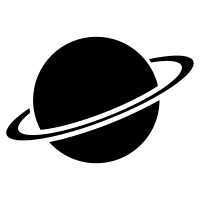 Minimum of 8 members
Different meeting times/days
Different dues
Different club direction and projects
Satellite mentored to charter
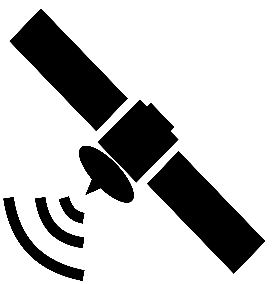 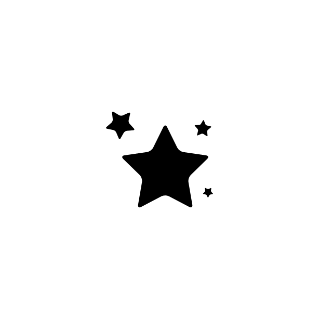 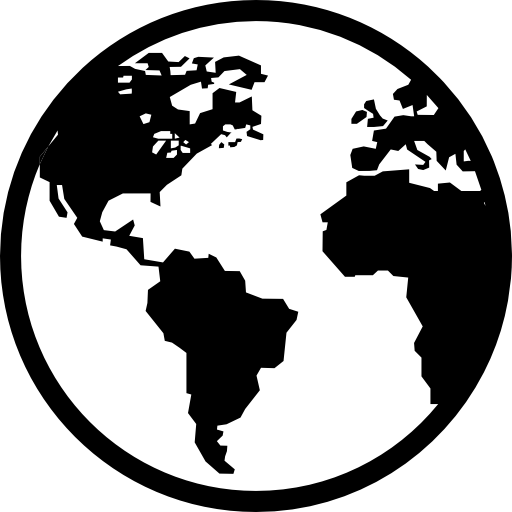 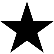 [Speaker Notes: What is a Satellite Club? 
[click]
A satellite is a club within a club offering a different membership experience from their sponsor club…but it still closely tied to the sponsor club. Members of satellites are technically members of the sponsor club. The satellite should have a minimum of 8 members to start. And the more members there are to start with, the more successful the club will likely be to charter. They can meet at totally different times, have a different dues structure, different projects, etc. from their sponsor club. Satellite clubs set up their own board and have their own officers. However, instead of a president, a satellite club has a chair.
[click]
If a club is ambitious, they could have multiple satellites though that wouldn’t be advised unless the club and the community have the capacity to support multiple satellites.

[click] 
Ultimately, the goal of creating a satellite is to mentor the club until it’s ready to charter on it’s own- hopefully setting the satellite up for long term success as a healthy, vibrant club. Please note that there’s no deadline by which the satellite needs to charter. 
[click]]
FLEXIBLE CLUB FORMATS:
Rotary Club of Seaford, Australia
Meets twice monthly
Rotates meeting location – Rotarian’s 	home, restaurant, hotel, bookstore, or 	coffee shop. 
Speakers are the exception, not the rule
Main focus is service projects
Rotary eClub of Australian Nomads
Online meetings
Niche member demographic - travelers 	“giving travel a sense of purpose”
Various gatherings to lend hands to 	rural Rotary club projects
Annual fellowship trip
Rotary “Ambassadors” Club,Kansas, USA
20 member capacity
Meets twice monthly- online meetings 	and Sunday cocktail hours
Quarterly home hosted Saturday night 	dinner
Partner membership
Paul Harris Society donors
3 projects annually
Rotary Satellite Club of SeoulYoung Leaders, South Korea
Each month:
One formal lunch meeting
one community service event
one informal fellowship night to engage new friends 
“convertible membership program” for attracting younger professionals aged 36-55
	- pays half the annual fee
	- attends meetings twice a month
FLEXIBLE MEMBERSHIP TYPE:
The Rotary Club of Philadelphia, Pennsylvania, USA 
Different levels of membership
Full membership
“A la carte” membership: lower dues and pay-as-you-go meals
Happy Hour Club
once a month happy hour meeting
once a month service project
Rotary Club of Thomasville, North Carolina, USA 
Young Professional (YP) associate membership
held a club membership assessment
interviewed prospective members 
created a tiered pricing structure that pays for the meals of YPs until age 40 (10 members max)
has a YP board member
The Rotary Club of Melbourne, Victoria, Australia 
Corporate membership
attracted senior business leaders
17 members from six organization
corporate committee meets quarterly to identify potential areas of cooperation and partnership
Rotary Club of Tucson, Arizona, USAFamily membership
open to all immediate family members
access to all club activities and committees
a mentor assigned to the new member/family
RESOURCES
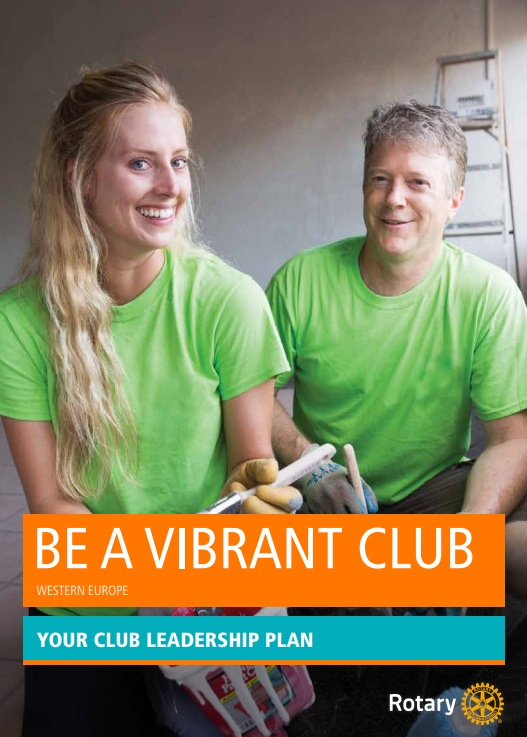 Starting a Rotary Club
Satellite FAQ & Application
Club Flexibility Page
Be a Vibrant Club 
Membership Satisfaction Survey
HOW ARE CLUBS EMBRACING FLEXIBILITY?
[Speaker Notes: Based on what you are seeing, how are clubs already embracing flexibility? (get them to share examples, or ask questions)]
Best practices:
Define the goal and any potential drawbacks
Make a plan to evaluate
Involve club members and welcome feedback
[Speaker Notes: (open conversation)]
QUESTIONS?
THANK YOU
[Speaker Notes: Thanks everyone! We will follow up with answers to your questions, a copy of the slides and a recording later this week.]
Contact
Melissa Ward
Zone 29 Rotary Coordinator
Melissa@Rotary7190.org
518-369-0407
[Speaker Notes: (open conversation)]